دور كتب الفقه و الفتاوى في دراسة  التاريخ الإسلامي
تحت إشراف الدكتورة:
من إعداد الطالب:
عطابي سناء
مغلوط محمد
مقدمة:
تُعد كتب الفقه من أهم المصادر التي تقدم رؤية تاريخية واجتماعية واقتصادية للمجتمعات الإسلامية على مر العصور. ويشكل هذا النوع من الكتب نافذة واسعة لفهم العادات والتقاليد والأوضاع الاجتماعية والتغيرات السياسية في التاريخ الإسلامي، لأنها لم تكن مقتصرة على الأحكام الشرعية فقط، بل تناولت أيضًا العديد من الجوانب الحياتية للمسلمين. ومن الأمثلة البارزة على ذلك كتاب إحياء علوم الدين للإمام الغزالي، الذي يُعد مرجعًا رئيسيًا في الفكر الإسلامي ويعكس رؤى متعددة تتجاوز الجوانب الدينية إلى الفكرية والاجتماعية.
يسعى هذا البحث إلى استكشاف دور كتب الفقه، وتحديدًا كتاب الإمام الغزالي، في دراسة التاريخ الإسلامي
تكمن إشكالية البحث في ما هي أهمية كتب الفقه والفتاوى كمصادر غنية لفهم الحياة الاجتماعية والسياسية والاقتصادية في التاريخ الإسلامي؟
وماهي اهم مؤلفات كتب الفقه و الفتاوى؟
خطة البحث
الجانب النظري:
مقدمة
المبحث الأول:تعريف الفقه لغة و اصطلاحا
المبحث الثاني : تعريف الفتاوى لغة واصطلاحا
المبحث الثالث: أهمية كتب الفقه والفتاوى في دراسة التاريخ الإسلامي
المبحث الرابع : أهم مؤلفات كتب الفقه و الفتاوى
الجانب التطبيقي:
الحياة الشخصية والتاريخية للإمام الغزالي
أشهر مؤلفات أبي حامد الغزالي
التعريف بالكتاب
الجوانب : 
الاجتماعية 
الاقتصادية 
الدينية 
الثقافية

خاتمة
قائمة المصادر
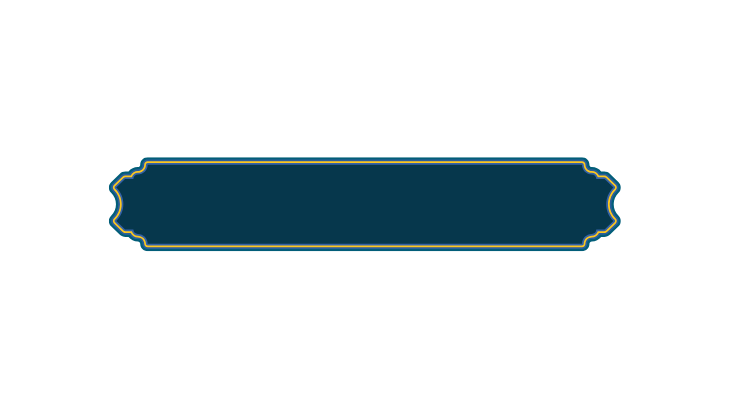 الجانب النظري
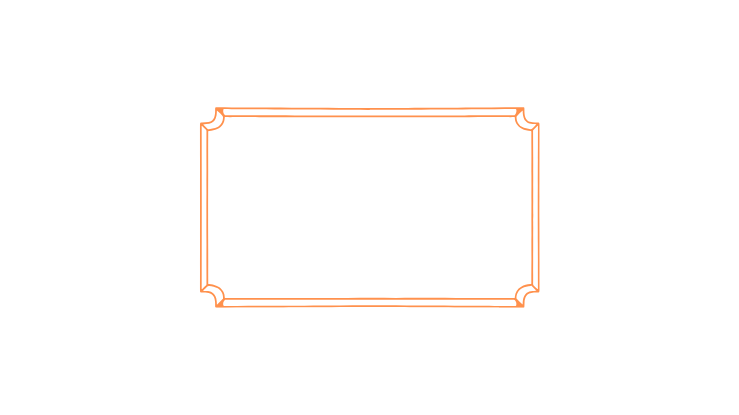 المبحث الأول:تعريف الفقه لغة و اصطلاحا
لغة: هو الفهم العميق النافذ الذي يتعرف غايات الأقوال و الأفعال و من ذلك قوله تعالى:{ فما لهؤلاء القوم لا يكادون يفقهون حديثا} و قوله صلى الله عليه و سلم: من يرد الله به خيرا يفقه في الدين.
اصطلاحا: هو العلم بالأحكام الشرعية العملية كالأحكام الاعتقادية كالوحدانية و رسالة الرسل و العلم باليوم الأخر و ما يكون فيه من أدلتها التفصيلية لكل قضية من القضايا.(محمد أبو زهرة . اصول الفقه . القاهرة : دار الفكر العربي . 1958.ص:6)
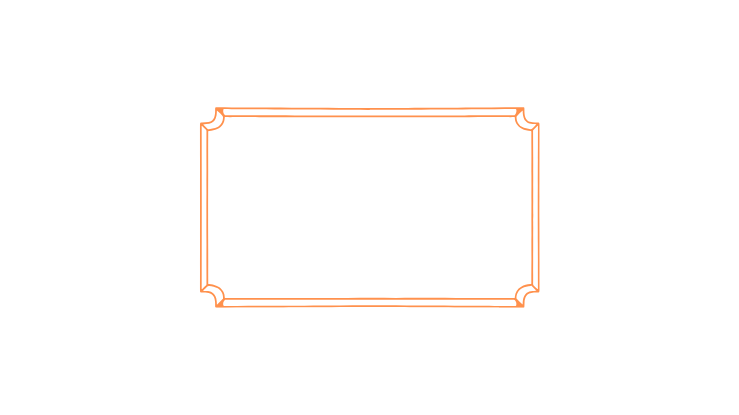 المبحث الثاني : تعريف الفتاوى لغة واصطلاحا
الفتوى في اللغة: مأخوذة من الجذر العربي "فَتْوَى" وتعني الإجابة على سؤال أو استشارة في موضوع معين. وقد جاء في لسان العرب أن الفتوى تعني "إخبار الناس بما يجب عليهم من دينهم، وإجابة السائل عن أمره".(ابن منظور، لسان العرب، دار المعرفة، بيروت، الجزء الأول، ص 300)
الفتوى اصطلاحًا: هي إجابة مجتهد أو عالم شرعي على سؤال يتعلق بحكم شرعي في مسألة معينة، استنادًا إلى الأدلة الشرعية من القرآن الكريم والسنة النبوية والاجتهاد الفقهي. وتُعتبر الفتوى اجتهادًا شخصيًا يعتمد على التفسير والتأويل للنصوص الشرعية في مسائل جديدة أو غير واضحة.
ويقول الإمام النووي في كتابه "المجموع" : "الفتوى هي الجواب عن حكم شرعي في مسألة معينة من المسائل الواقعة، وهي من اختصاص العلماء المجتهدين." (النووي، المجموع شرح المهذب، دار الفكر، بيروت، الجزء الأول، ص 75.)
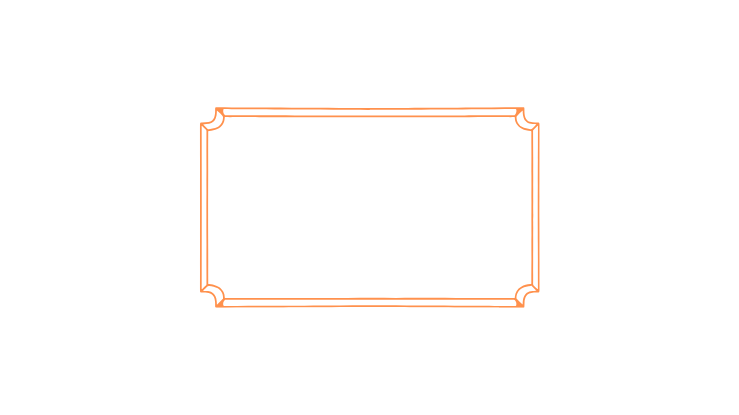 المبحث الثالث: أهمية كتب الفقه والفتاوى في دراسة التاريخ الإسلامي
تلعب كتب الفقه والفتاوى دورًا رئيسيًا في فهم التاريخ الإسلامي، حيث  توفر سياقات متعددة للمجتمع الإسلامي عبر العصور. فكتب الفقه لا تقتصر فقط على توجيه المسلمين نحو الأحكام الشرعية، بل تعكس الظروف الاجتماعية والاقتصادية والسياسية السائدة في الفترات التاريخية التي كُتبت فيها. ومن خلال دراسة هذه الكتب، يمكن للباحثين استكشاف التحديات التي واجهها المجتمع الإسلامي في تلك العصور. على سبيل المثال، المسائل المتعلقة بالتعاملات المالية بين المسلمين وأهل الذمة، وأحكام البيع والتجارة، وأحكام الحرب والسلم، جميعها تقدم لمحات عميقة حول تفاعلات المسلمين مع غيرهم وتوضح كيفية مواجهة التحديات الداخلية والخارجية التي واجهها المجتمع الإسلامي (وهبة الزحيلي . الفقه الإسلامي و أدلته . ج1 . دمشق: دار الفكر للطباعة و التوزيع و النشر. 1985. ص:18. 19. 20. 21)
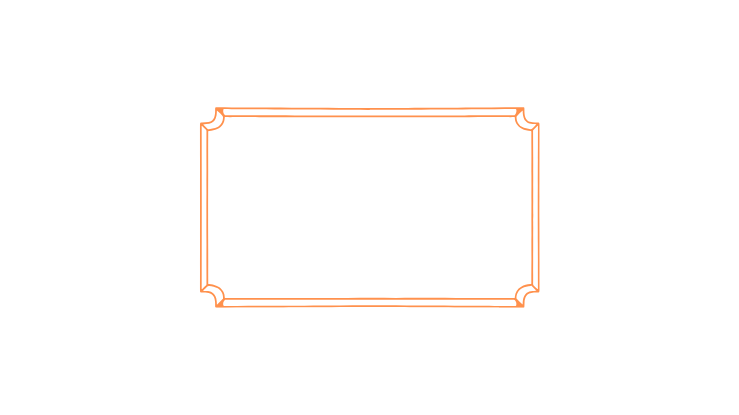 المبحث الرابع : أهم مؤلفات كتب الفقه و الفتاوى
من أهم مؤلفات كتب الفقه و الفتاوى  التي كان لها دور مهم في دراسة التاريخ الإسلامي نذكر منها:
إحياء علوم الدين - أبو حامد الغزالي 
المغني - ابن قدامة المقدسي
 الفتاوى الكبرى - ابن تيمية
بدائع الصنائع في ترتيب الشرائع – الكاساني
الأحكام السلطانية – الماوردي
السياسة الشرعية في إصلاح الراعي والرعية - ابن تيمية
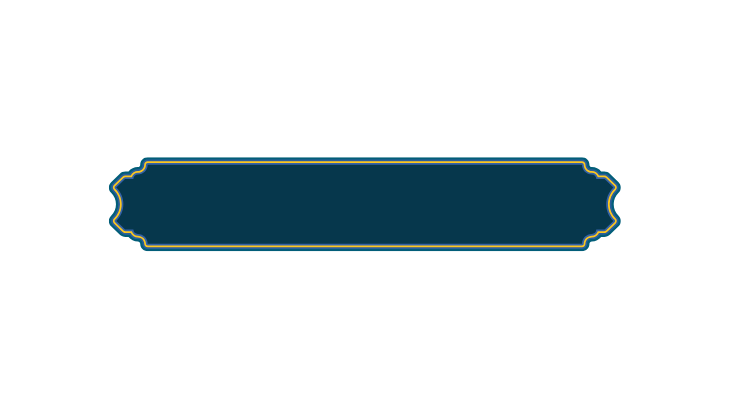 الجانب التطبيقي
الحياة الشخصية والتاريخية للإمام الغزالي:
ولد الإمام أبو حامد الغزالي في مدينة طوس (الواقعة في إيران حاليًا) عام 450 هـ / 1058 م. نشأ في بيئة علمية واجتماعية داعمة، وأظهر شغفًا مبكرًا بالعلم الشرعي، فدرس على أيدي كبار العلماء في عصره. تلقى علومه في المدرسة النظامية في نيسابور، ثم أصبح أحد أبرز علماء زمانه، وعُرف بلقب "حجة الإسلام" تقديرًا لمكانته العلمية. وقد أثر في الغزالي الظروف السياسية والاجتماعية التي كانت سائدة، مثل الصراع بين الدولة العباسية والفاطمية، وازدياد تأثير الفرق الإسلامية المختلفة كالصوفية والمعتزلة.  (من الكتاب نفسه)
أشهر مؤلفات أبي حامد الغزالي:
إحياء علوم الدين : وهو من أهم كتبه ذ، وقد قسمه الغزالي إلى أربعة أقسام : العادات، العبادات، المهلكات، و المنجيات
المستصفى في علم الأصول : وهو من أهم الكتب في علم أصول الفقه، وقد ذكر الغزالي في مقدمة كتابه أن العلوم تقسم إلى : علوم عقلية كالحساب ،علوم نقلية كالحديث، علوم يزدوج فيها العقل و النقل كعلم أصول الفقه
تهافت الفلاسفة : وهذا الكتاب مهم في الرد على الفلاسفة في زمنه، والذين كانت لهم آراء غريبة
المقصد الأسنى في شرح أسماء الله الحسنى : هو كتاب شرح فيه أسماء الله -تعالى- الحسنى شرحًا مختصرًا
جواهر القرآن الكريم : وقد بين في الكتاب بعض أسرار الفاتحة، وسورة الإخلاص، وآية الكرسي، وغيرها، والكتاب دعوة إلى التفكر والتدبر في القرآن الكريم وأسراره
التعريف بالكتاب:
يعتبر كتاب إحياء علوم الدين للإمام أبو حامد الغزالي من أبرز الكتب الإسلامية التي شملت مختلف جوانب الحياة الدينية والأخلاقية، ويُعدُّ بمثابة موسوعة تجمع بين الفقه، والأخلاق، والتصوف، والفلسفة الإسلامية. كُتب هذا الكتاب في القرن الخامس الهجري، حيث سعى الغزالي إلى إصلاح المجتمع الإسلامي عبر تقديم توجيهات تجمع بين العلم الشرعي والسلوك الأخلاقي. لقد أصبح الكتاب مرجعًا هامًا للباحثين في التاريخ الإسلامي، نظرًا لتناوله العميق لأسس التربية الإسلامية، وفهمه الواعي للفقه وتأثيره على المجتمع.
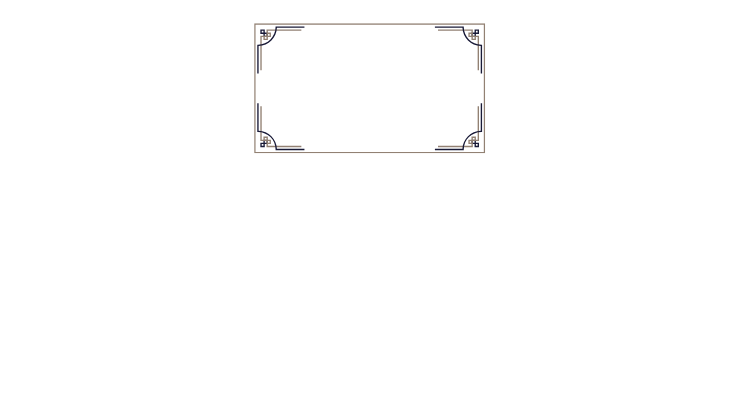 خاتمة
خلص البحث إلى أن كتاب "إحياء علوم الدين" للإمام الغزالي يُعد مرجعًا هامًا ليس فقط في العلوم الشرعية والتصوف، بل في دراسة التاريخ الإسلامي وفهم البنية الاجتماعية والأخلاقية للمجتمع الإسلامي في عصور مختلفة. فقد استطاع الغزالي بفضل عمق فكره ورؤيته الشمولية أن يمزج بين الشريعة والتصوف، مقدمًا حلولًا عملية وأخلاقية تهدف إلى تحقيق التوازن الروحي والاجتماعي للفرد والمجتمع.
كما أن الجانب الغالب في كتاب إحياء علوم الدين لأبي حامد الغزالي هو الجانب الديني بنسبة 60%، حيث يعكس الكتاب التزام الغزالي العميق بتعليمات الشريعة الإسلامية وتوجيهاتها في جميع نواحي الحياة. فقد قدم الغزالي من خلال هذا العمل الشامل رؤية متكاملة تجمع بين العبادة والتقوى وبين الأخلاق الفاضلة التي يجب أن يتحلى بها المسلم في تفاعله مع الآخرين. كما أبرز الكتاب أهمية تصفية النفس من الشهوات وتهذيبها للوصول إلى الإيمان الكامل والالتزام بأوامر الله.
ورغم أن الكتاب يشمل جوانب اجتماعية بنسبة  15%واقتصادية بنسبة 10%  وثقافية بنسبة 15%، إلا أن محوره الرئيسي يبقى في دعوته إلى تنقية الروح وتحقيق التوازن بين الدنيا والآخرة، من خلال الاهتمام بالطاعات الفردية والجماعية، مع الحرص على تحقيق العدالة الاجتماعية والعمل بأخلاق إسلامية في مختلف مناحي الحياة. وفي هذا السياق، يُعد إحياء علوم الدين من أبرز الأعمال التي تسلط الضوء على العلاقة بين الإنسان وربه، وتضع الأسس التي تبني مجتمعاً أخلاقياً قائماً على القيم الإسلامية السامية.

.
قائمة المصادر
المصادر:
محمد أبو زهرة . اصول الفقه . القاهرة : دار الفكر العربي . 1958
ابن منظور، لسان العرب، دار المعرفة، بيروت، الجزء الأول
النووي، المجموع شرح المهذب، دار الفكر، بيروت، الجزء الأول
وهبة الزحيلي . الفقه الإسلامي و أدلته . ج1 . دمشق: دار الفكر للطباعة و التوزيع و النشر. 1985.